Чтение- вот лучшее учение                                               А.С.Пушкин
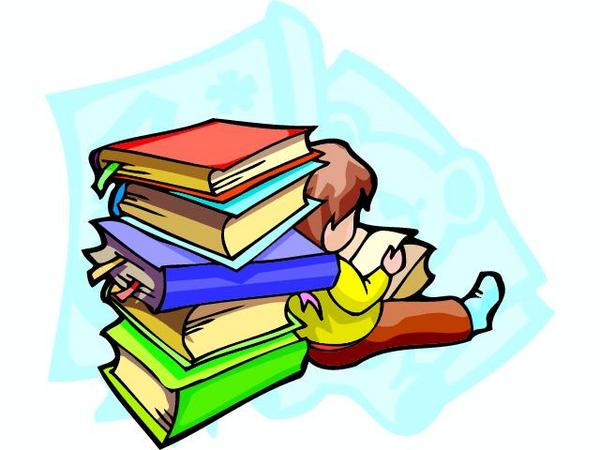 Учитель русского языка и литературы 
МКОУ Орловской СОШ им.И.Ф.Жужукина
Островская Елена Петровна
Люди перестают мыслить, когда перестают читать.   Дени Дидро, французский философ (1713-1784гг).
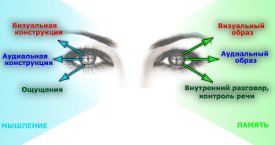 Проблема в преподавании литературы в среднем звене:
у подавляющего числа школьников нет добровольного желания читать не только художественные произведения школьной программы, но и вообще практически любые тексты, содержащие знания по каким- либо предметам.
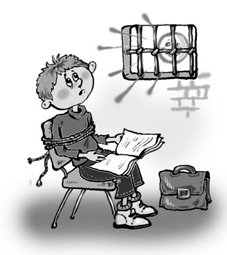 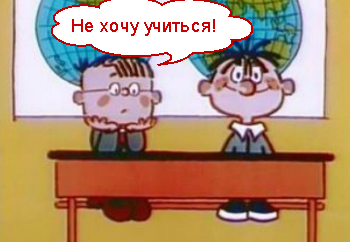 Детям, которых научили читать через силу, через сопротивление, которым не показали своим примером всю прелесть чтения, не приучили к мысли, что «знание- сила» (Френсис Бэкон, английский философ 16-17 вв), действительно порой трудно логически мыслить, отсюда могут быть и проблемы в восприятии знаний по различным предметам.
Если у детей нет образца для подражания дома и нет искреннего желания учителя привить интерес и любовь к чтению в школе, то откуда же ребёнку узнать, как здорово, когда есть возможность что- нибудь почитать новое, интересное, увлекательное, от чего невозможно оторвать глаз, ведь как сказал Альфонс Доде, французский писатель 19 века: «Книги - лучшие друзья. К ним можно обращаться во все трудные минуты жизни. Они никогда не изменят».
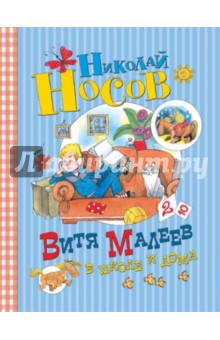 Так как же пробудить в детях, перешедших уже в среднее звено обучения,  интерес к чтению?
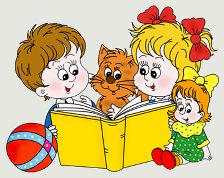 1.Чтение изучаемых произведений непосредственно на уроке вслух самим учителем  с необходимыми интонациям, артистично (а учитель обязан обладать умением перевоплощаться), с комментариями в случае необходимости.
Дети при этом следят за текстом в книге. Затем следует проанализировать прочитанное вместе с учащимися путём постановки вопросов, с поиском подтверждения ответов в тексте. 
            На дом следует давать задание по прочитанному тексту: например, составить словесный портрет героя, ответить на вопрос или выразить отношение к проблеме, имеющейся в уже прочитанном тексте, распределить роли (если позволяет текст) и подготовить инсценированное чтение.
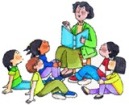 2.Чтение учащимися  в классе подготовленных дома отрывков из прочитанного текста в классе по ролям (инсценированное).
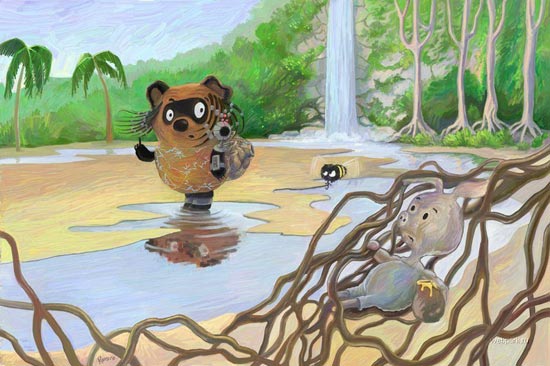 3.Выбор учителем из предстоящего к изучению большого по объёму произведения, которое невозможно прочитать всё в классе (например, книги по внеклассному чтению) самых интересных, самых интригующих, самых смешных (в зависимости от замысла книги автором) эпизодов, чтение их учителем вслух с последующим замечанием, что вся книга такая же, как эти эпизоды, с краткой обрисовкой сюжета.
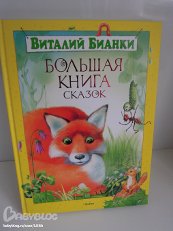 4.Применение на уроках русского языка в качестве диктантов, изложений, карточек с заданиями сюжетных необычных отрывков из художественных произведений или текстов научно-популярной литературы, содержащих какие-нибудь интересные факты из разных сфер жизни (науки, природы). При этом обязательно должно быть сказано об источниках текстов, дана возможность записи детьми конкретных данных.
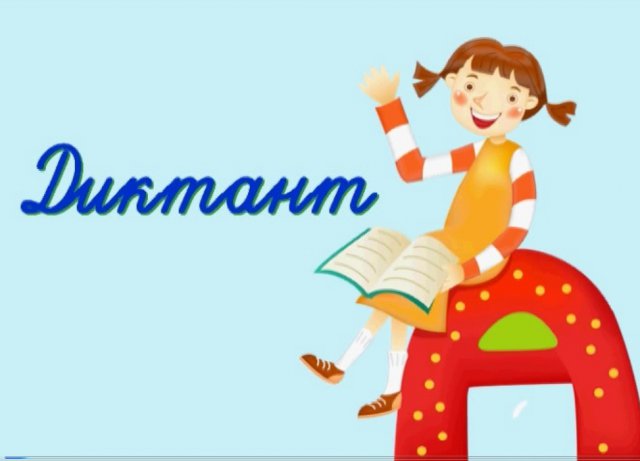 5. Анкетирование среди детей с целью выяснения: а) причин желания или нежелания читать книги, б) их интересов в повседневной жизни, в)отсутствия или наличия книг дома (и каких).
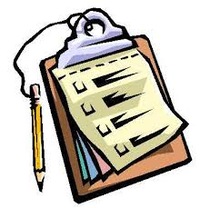 6.Посещение вместе с детьми школьной библиотеки с выбором конкретно для каждого ребёнка книги (учитель в идеале хорошо должен знать содержание каждой из предложенной детям книги, иметь список лучших для детей книг, энциклопедий).
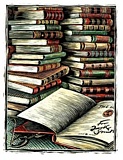 В случае нехватки бумажных книг можно 
                                       использовать и электронные варианты, если у детей 
                                       есть  возможности читать книги в таком виде. 
                                       Время от времени проводить с детьми беседы о
                                       прочитанных книгах. В качестве образца для 
                                       подражания учителю следует наглядно и для себя 
                                       выбрать книгу, сказать, почему он решил перечитать
                                        книгу, прочитанную в детстве.
Самое главное: учителю нельзя быть равнодушным, надо всегда предпринимать всевозможные меры для заинтересованности детей в обучении.
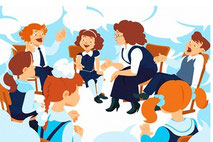